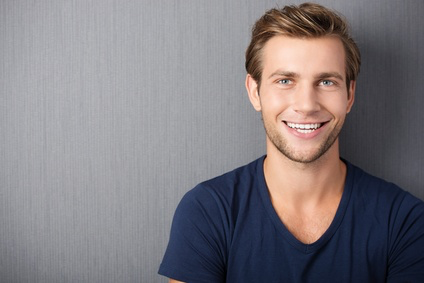 Vincent MILOUSE
Titre du poste recherché
Décrivez en quelques lignes vos compétences clés pour le poste et vos objectifs de carrière. Vous pouvez les mettre en forme à l’aide de puces ou les laisser sous forme de texte plein.  Cet espace peut servir de début d’introduction à votre lettre de motivation soyez précis, imaginatif et mettez en valeur votre potentiel professionnel.
Contact
Expérience professionnelle
15 rue de la réussite 75012 Paris
Tel : 01 02 03 04 05
Mob : 06 01 02 03 04
Mail : mail@mail.com
Linkedin.com/profil
Date début – Date de finEntreprise – Titre du posteDécrivez ici les fonctions que vous avez occupées pour ce poste. Décrivez également les missions et vos résultats. Utilisez des listes à puce si besoin pour mettre en votre votre contenu.
Lorem ipsum
Lorem dolor et sit
Amet dolor
Compéténces
Communication
Google Analytics
Logiciel ABC
Gestion de …
Audit de …
Capacité à …
Suivi des performances
Date début – Date de finEntreprise – Titre du posteDécrivez ici les fonctions que vous avez occupées pour ce poste. Décrivez également les missions et vos résultats. Utilisez des listes à puce si besoin pour mettre en votre votre contenu.
Lorem ipsum
Lorem dolor et sit
Amet dolor
Qualités
Date début – Date de finEntreprise – Titre du posteDécrivez ici les fonctions que vous avez occupées pour ce poste. Décrivez également les missions et vos résultats. Utilisez des listes à puce si besoin pour mettre en votre votre contenu.
Leadership
Empathie
Créativité
…
Langues
Formation
Anglais : Niveau A1
Allemand : Niveau B2
Français : LM
Date d’obtention du diplômeUniversité - Ville – Titre du diplômeDécrivez les spécialités de cette formation : les options,etc…
Date d’obtention du diplômeUniversité - Ville – Titre du diplômeDécrivez les spécialités de cette formation : les options,etc…
Références
Alain DemaisonDG Caciopa – LilleTel 010203040Mail : …@mail.com
+ d’infos
Décrivez vos centres d’intérêts ou autres informations qui vous semblent importante de faire apparaître sur votre CV.
Cher(e) Candidat(e)

Merci d'avoir téléchargé ce modèle sur notre site. Nous espérons qu'il vous aidera à mettre en valeur votre CV.

---------------------------------------------------------------------------------------

Besoin de conseils pour rédiger votre CV ou vous préparer pour l’entretien d’embauche ? Consultez nos articles :

- Le titre du CV : guide pratique + 30 exemples
- Comment mettre en valeur son expérience professionnelle ?
- Rédiger une accroche de CV percutante + 9 exemples
- Les 7 points clés d'un CV réussi
- Personnalisez votre CV avec des icônes gratuites
- Bien préparer son entretien 

Nous proposons également plusieurs centaines d'exemples de lettres de motivation classées par métier et des modèles pour les mettre en forme.

- 1200 exemples de lettres de motivation 
- Les modèles de courrier
- Tous nos conseils pour rédiger une lettre efficace 


Nous vous souhaitons bonne chance dans vos recherches et vos entretiens  


Enfin, rappelez-vous qu'une bonne candidature est une candidature personnalisée ! Prenez donc le temps de la rédiger avec soin car elle décrit votre parcours professionnel et votre personnalité. 








----------------
Copyright : Les contenus diffusés sur notre site (modèles de CV, modèles de lettre, articles ...) sont la propriété de creeruncv.com. Leur utilisation est limitée à un usage strictement personnel. Il est interdit de les diffuser ou redistribuer sans notre accord. Contenus déposés dans 180 pays devant huissier. Reproduction strictement interdite, même partielle. Limité à un usage strictement personnel. Disclaimer : Les modèles disponibles sur notre site fournis "en l'état" et sans garantie.

Créeruncv.com est un site gratuit.